Maintaining Success
Thursday, August 9, 2018

Ben Boyles
Clemson Extension
About Me!
Clemson Extension Agribusiness Agent
Administrator of the South Carolina Ag + Art Tour
Board Member, South Carolina Agritourism Association
Board Member,Catawba Farm and Food Coalition
How do you define Success?
Maintaining Success
1. Know your Brand
What does Brand mean to you?
1. Know your Brand
Put simply, your “brand” is what your prospective customer thinks of when he or she hears your farm name
1. Know your Brand
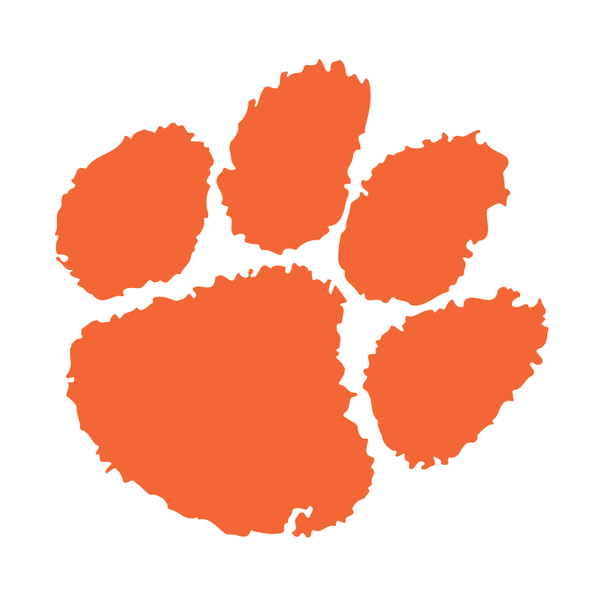 1. Know your Brand
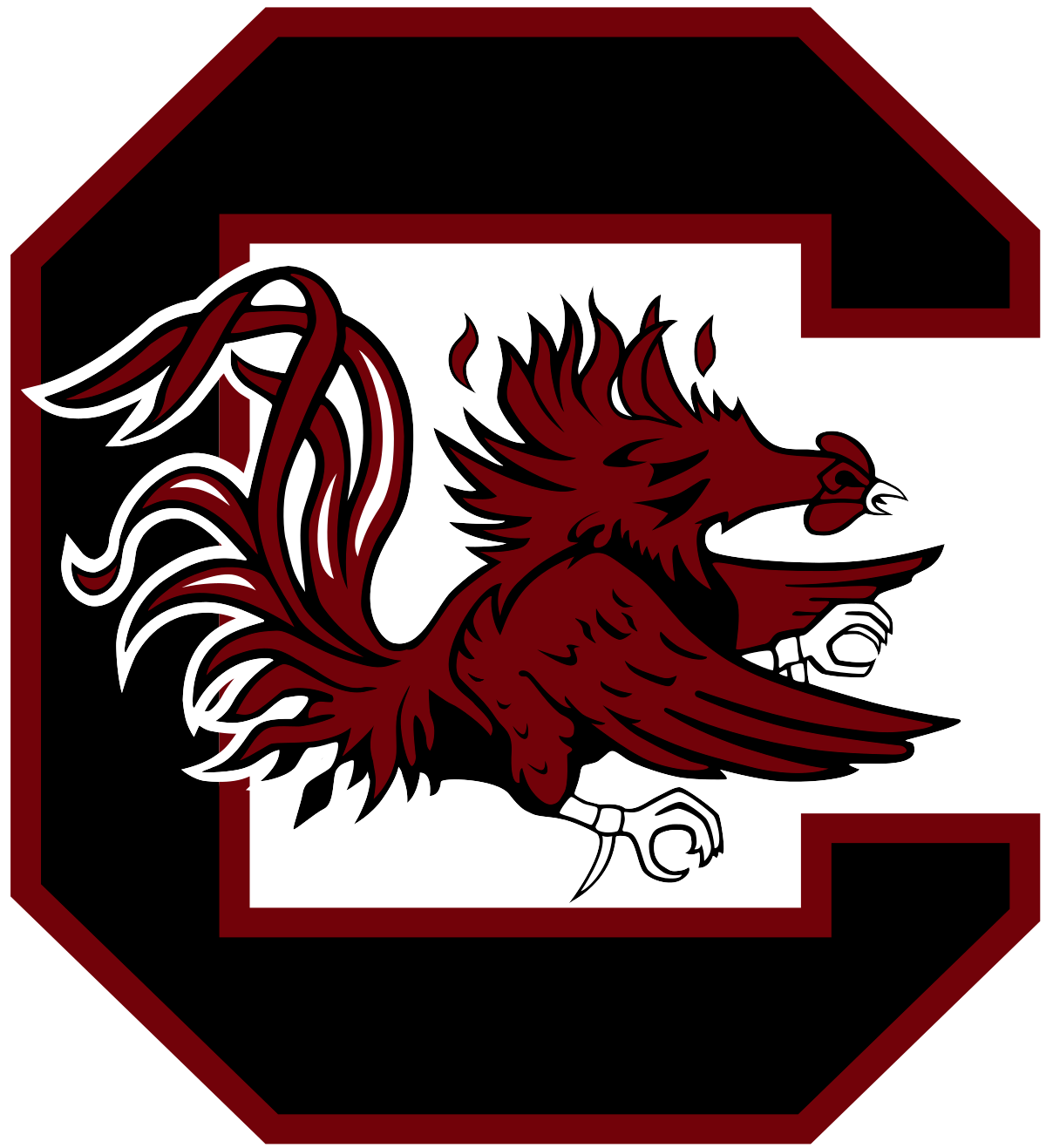 1. Know your Brand
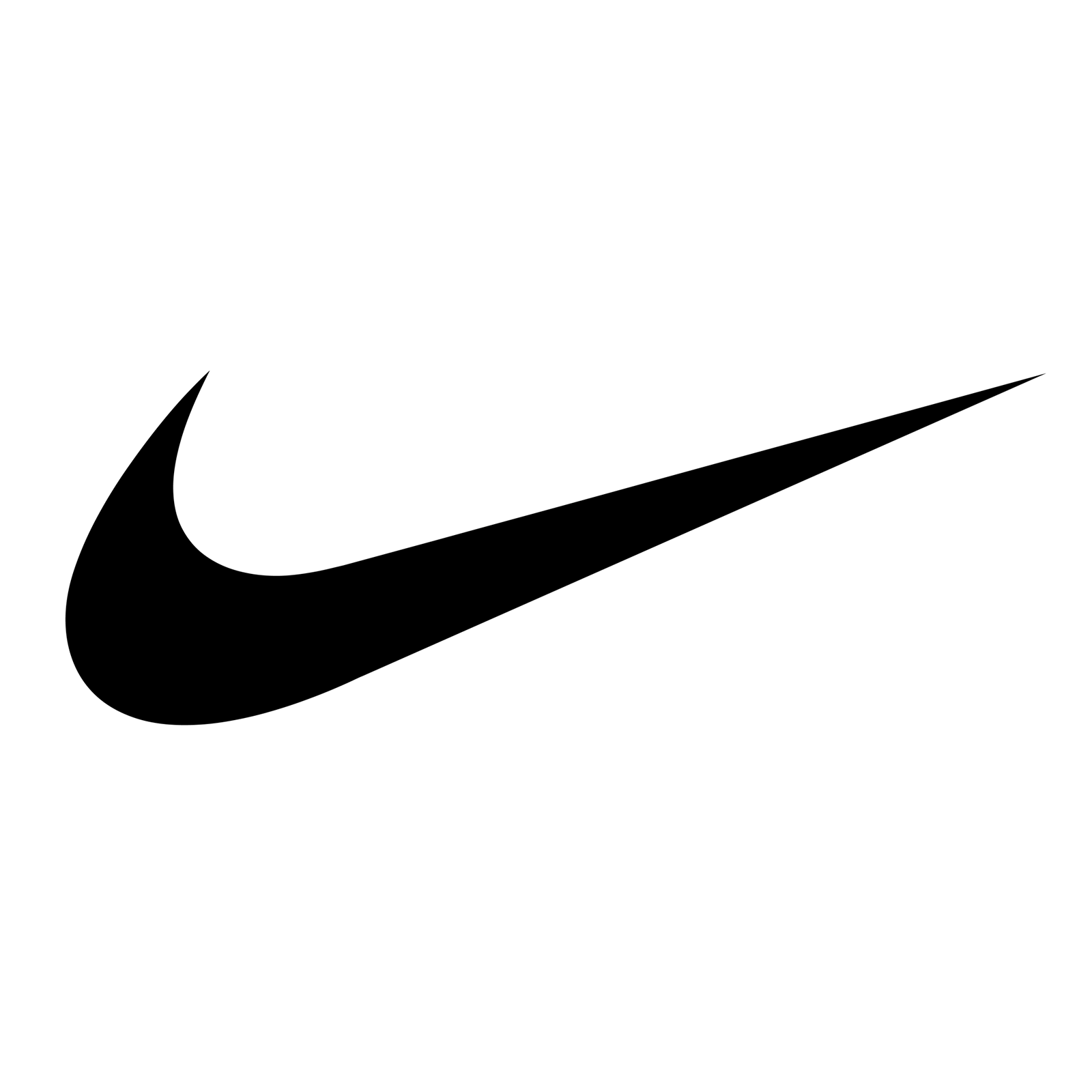 1. Know your Brand
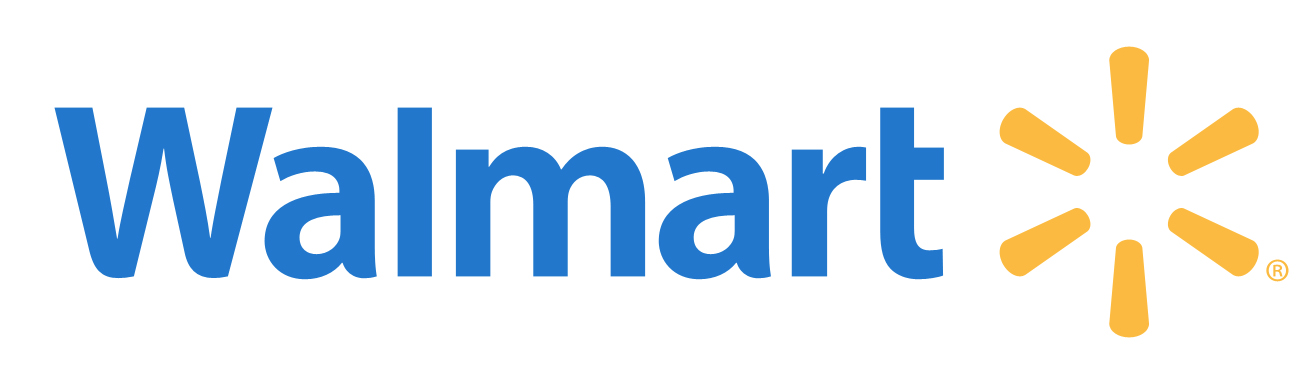 1. Know your Brand
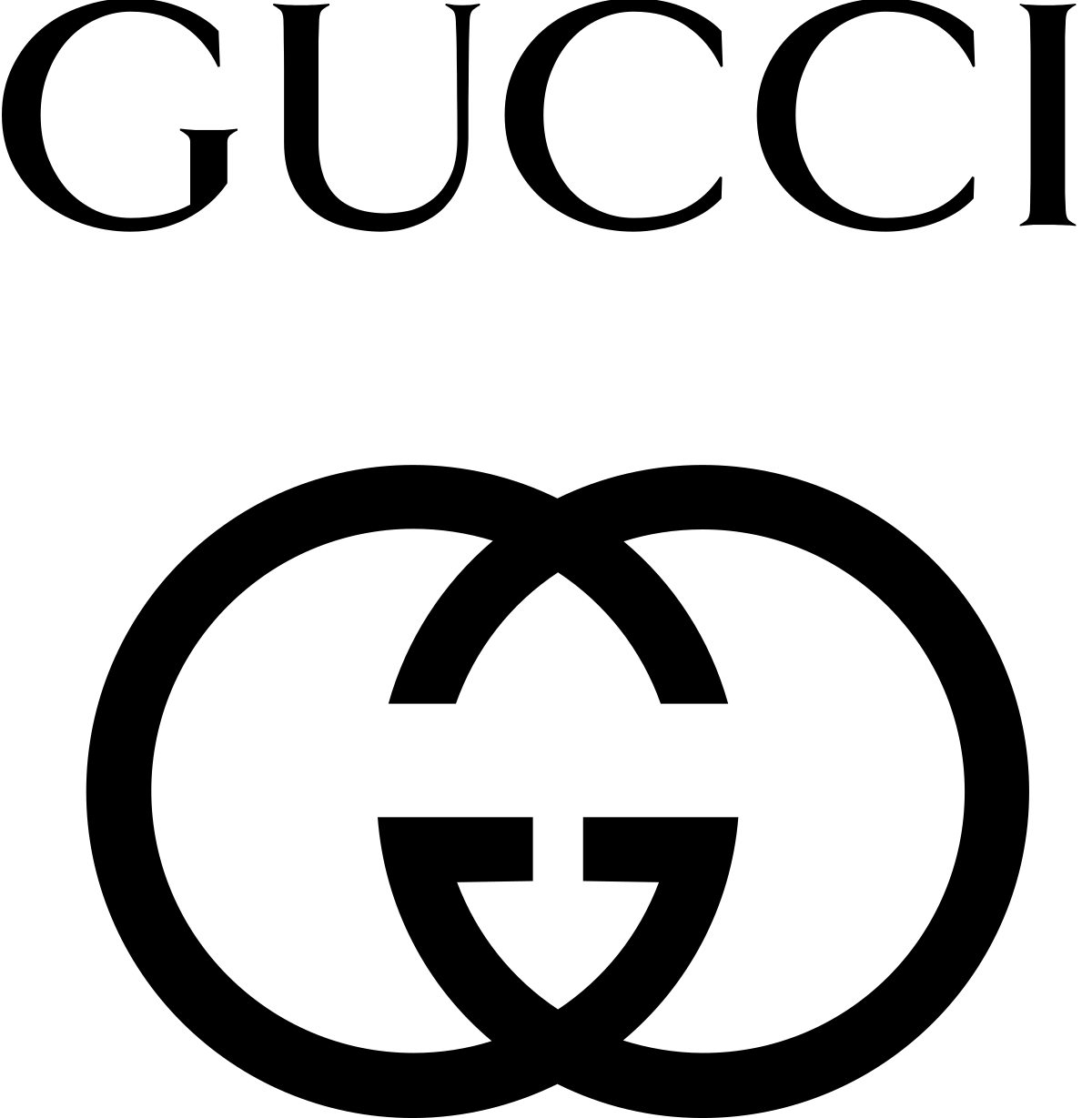 1. Know your Brand
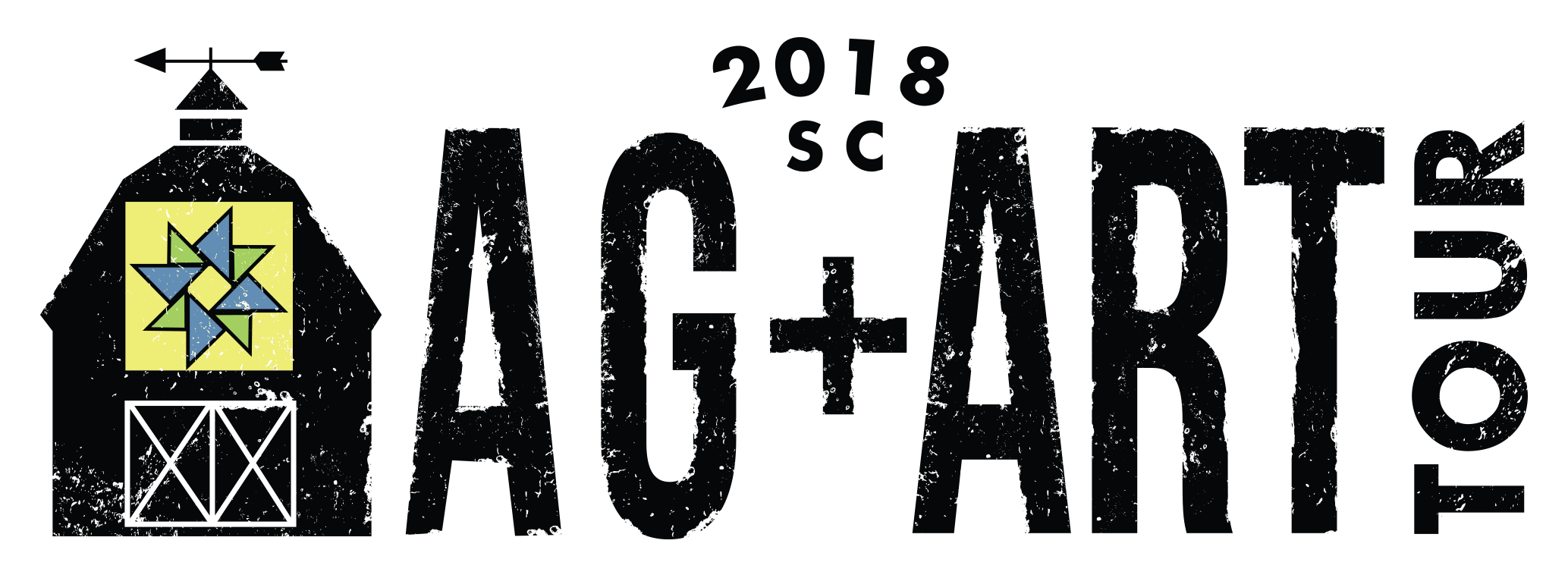 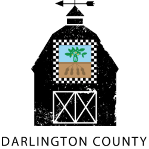 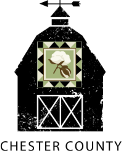 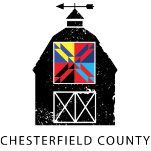 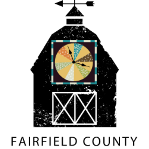 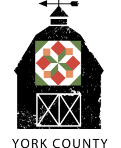 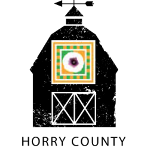 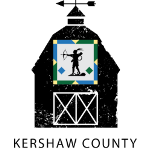 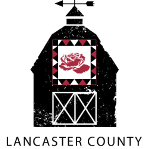 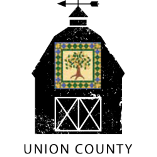 1. Know your Brand
Building a brand…
Visual identity
Advertising/Marketing
Word of mouth
Track record
Consistent experience
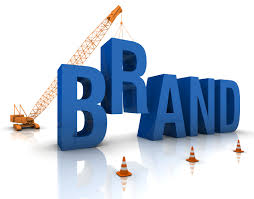 1. Know your Brand
Customer Experience Focus
Ready
Reliable
Responsive
Relationship-driven
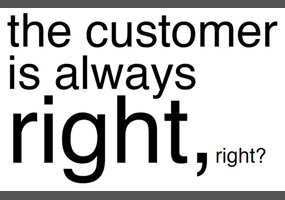 Reputation
2. Know your Community
Agritourism
Ecosystem
2. Know your Community
Tourism Partners
Local
CVBs, Tourism Offices, Chambers of Commerce, Economic Development, Agritourism Operators
Regional
State Tourism Districts, Non-Profits, COGs
Statewide
SCDA, Clemson, SCPRT, Farm Bureau
2. Know your Community
Be Engaged
Leadership Development Programs
Service Clubs
School District
Restaurants/Chefs
Co-opetition
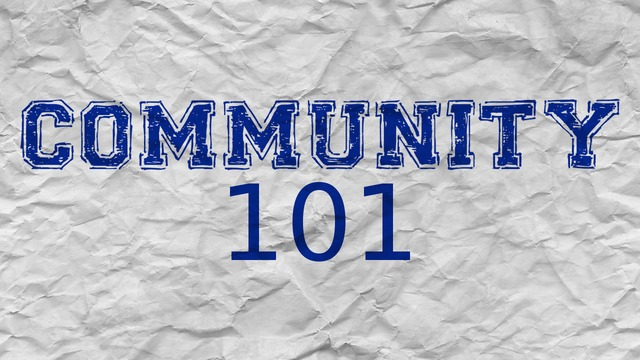 3. Know your Market
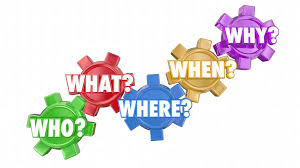 Know your Customer…
3. Know your Market
2018 Ag + Art Tour Customer Profile/Habits
Website
14,000 Users
65% mobile device
Social Media
Age Range: 25-44 	
72% Women
Most active day: Sunday
E-mail Marketing
25.3 % open rate overall  (Industry Average is 24.71%)
4% click thru rate (Industry Average is 2.98%)
60% opened on their mobile device
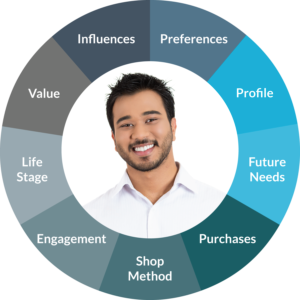 4. Know your Future
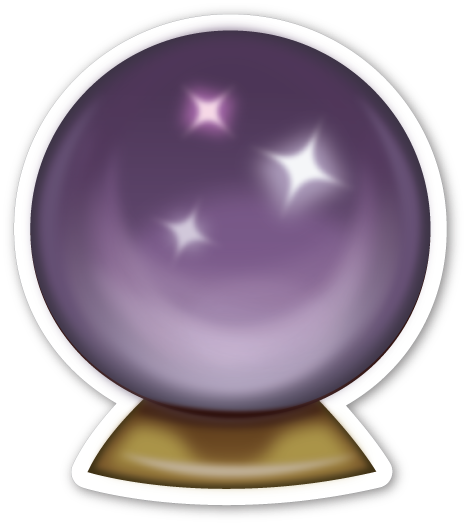 Evaluate your Operation
Advertising Performance
Activity Performance
Employee Performance
Owner Performance

Strategic Planning
Re-evaluate business and marketing plans
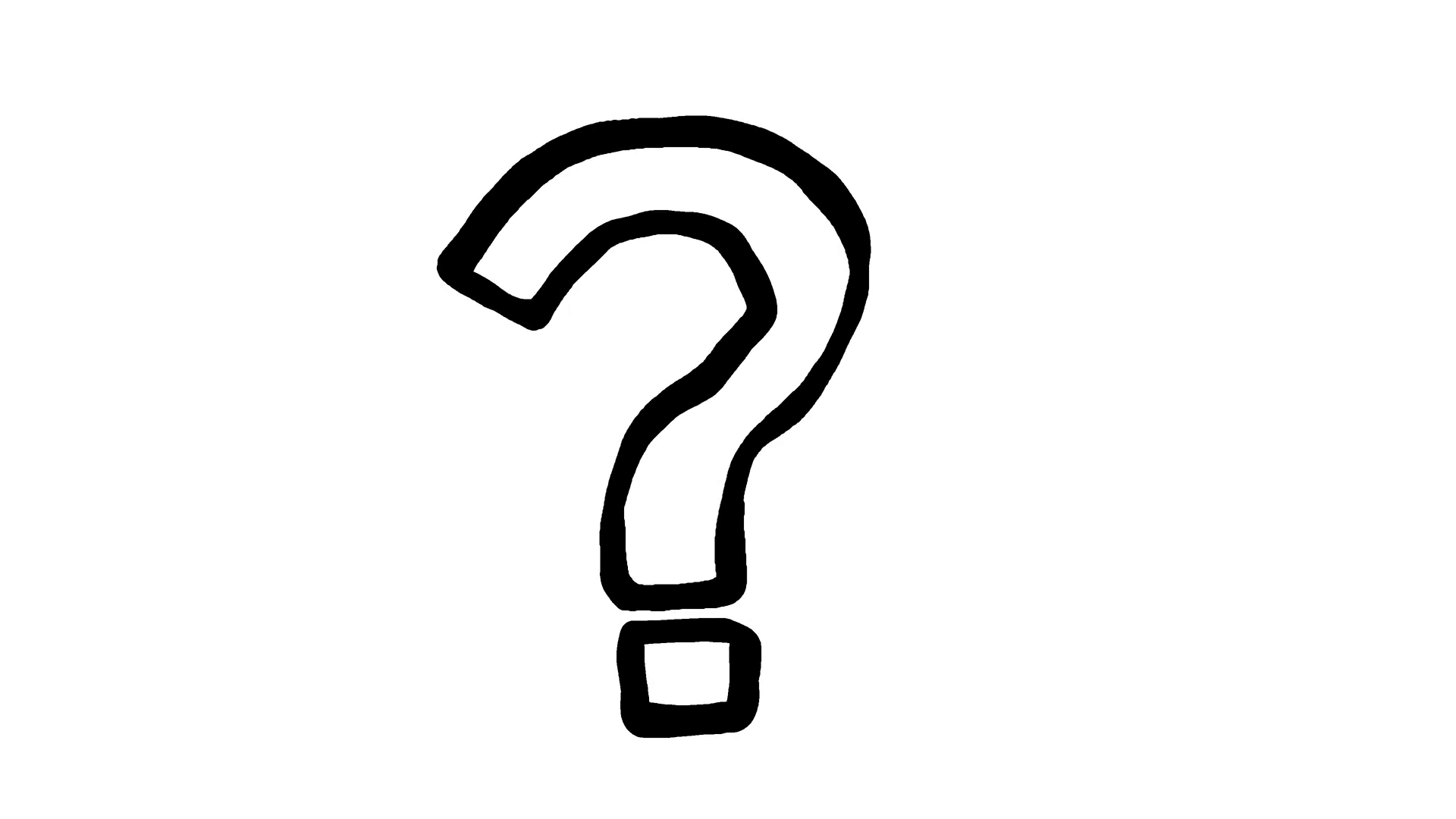 4. Know your Future
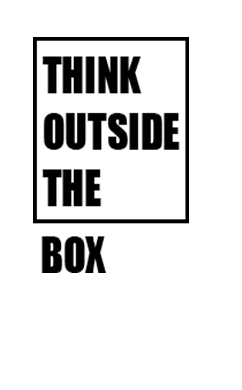 Try something new!
Goat Yoga
On-Farm Dinners
Summer Camps
Film Industry
Farm Stays
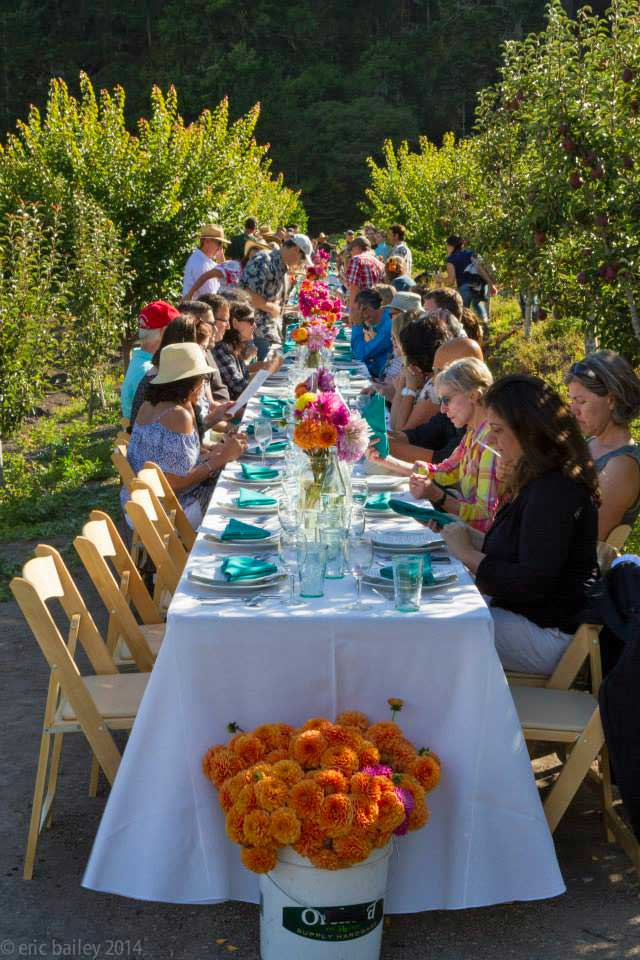 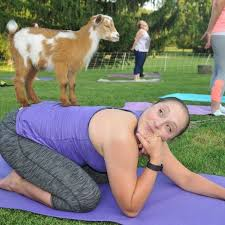 Agritourism Cheers!
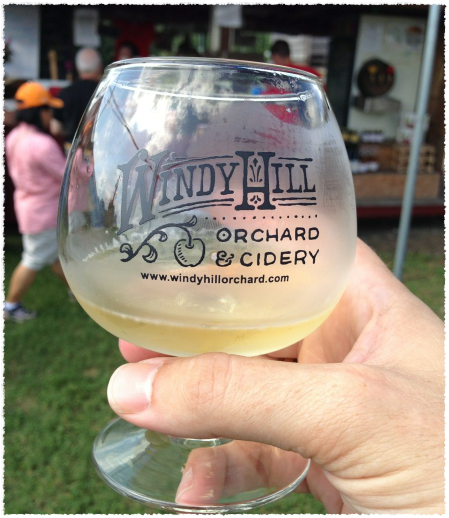 Ben Boyles
boyles2@clemson.edu
803-981-3021